Les Etablis
16 Février 2019
Jean Christophe Filliatre : établi pour débutants
Paul Mikoulinsky : établi pliant
Jean-Albert Malaquin : établi simple
Gérard Dalle : Tage Frid m’a inspiré …
Rémi Cura : vidéo : établi pour débutants
Jacques Hurtrez : l’établi de Jacques
Pause
Gérard Nourigat :
Mes établis
Atelier Evry
Split Roubo
Etabli junior
Jean Christophe Filliatre
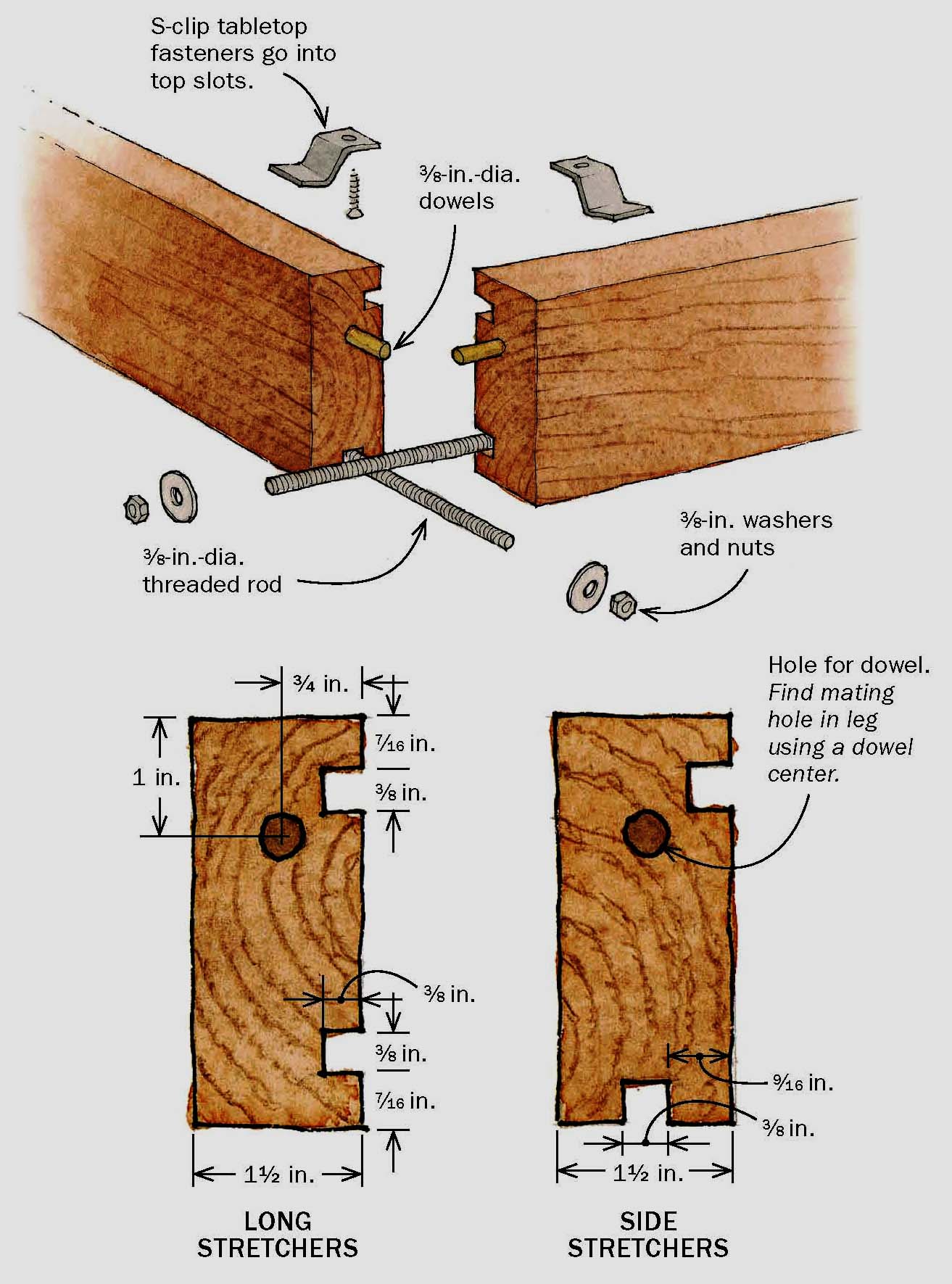 Paul Mikoulinsky
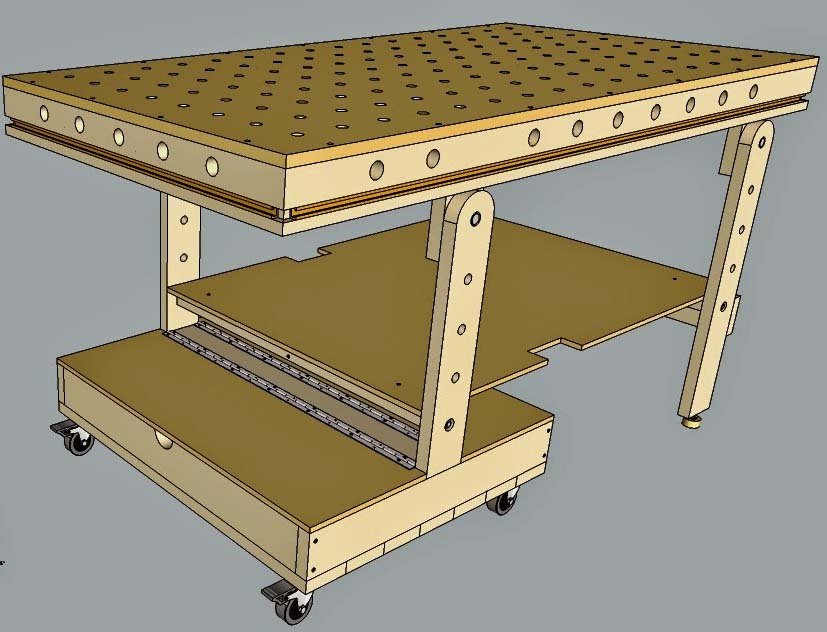 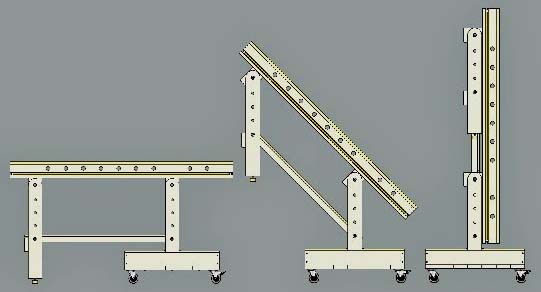 Jean-Albert Malaquin
Gérard Dalle
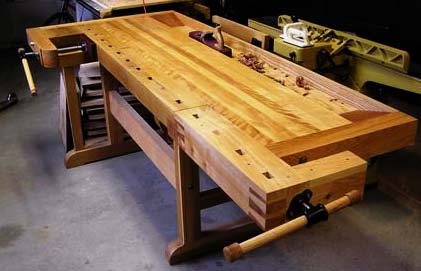 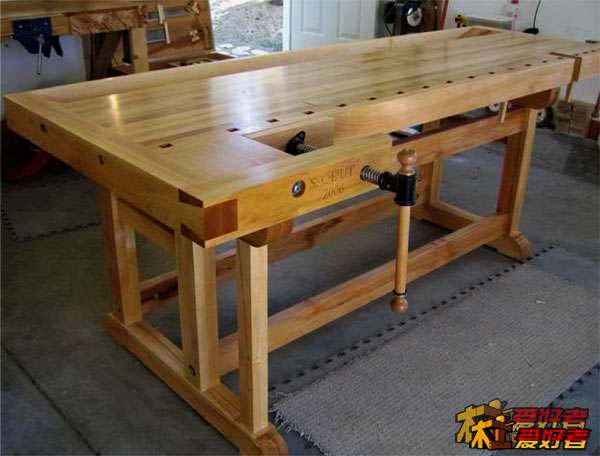 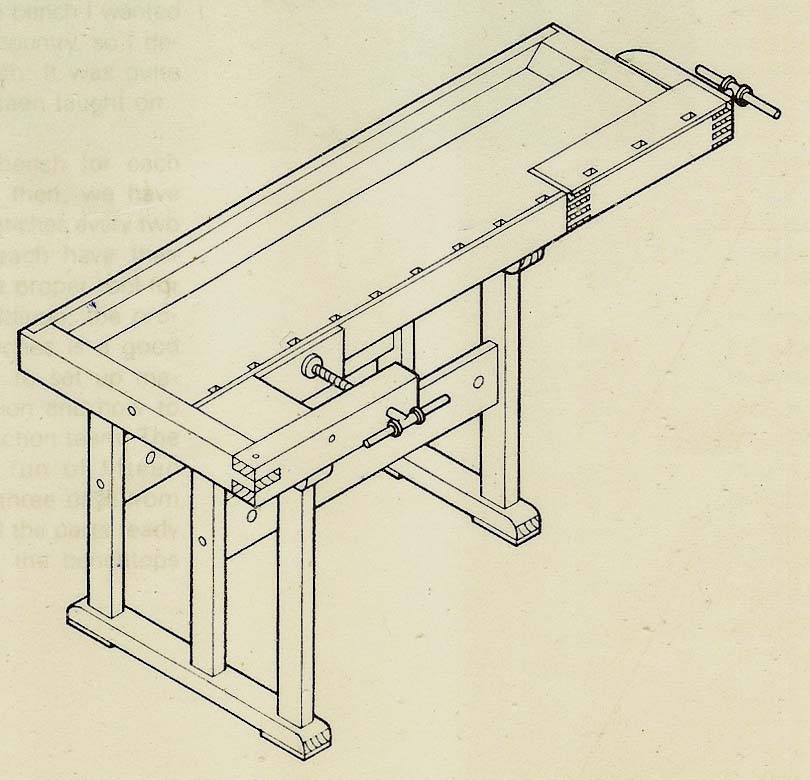 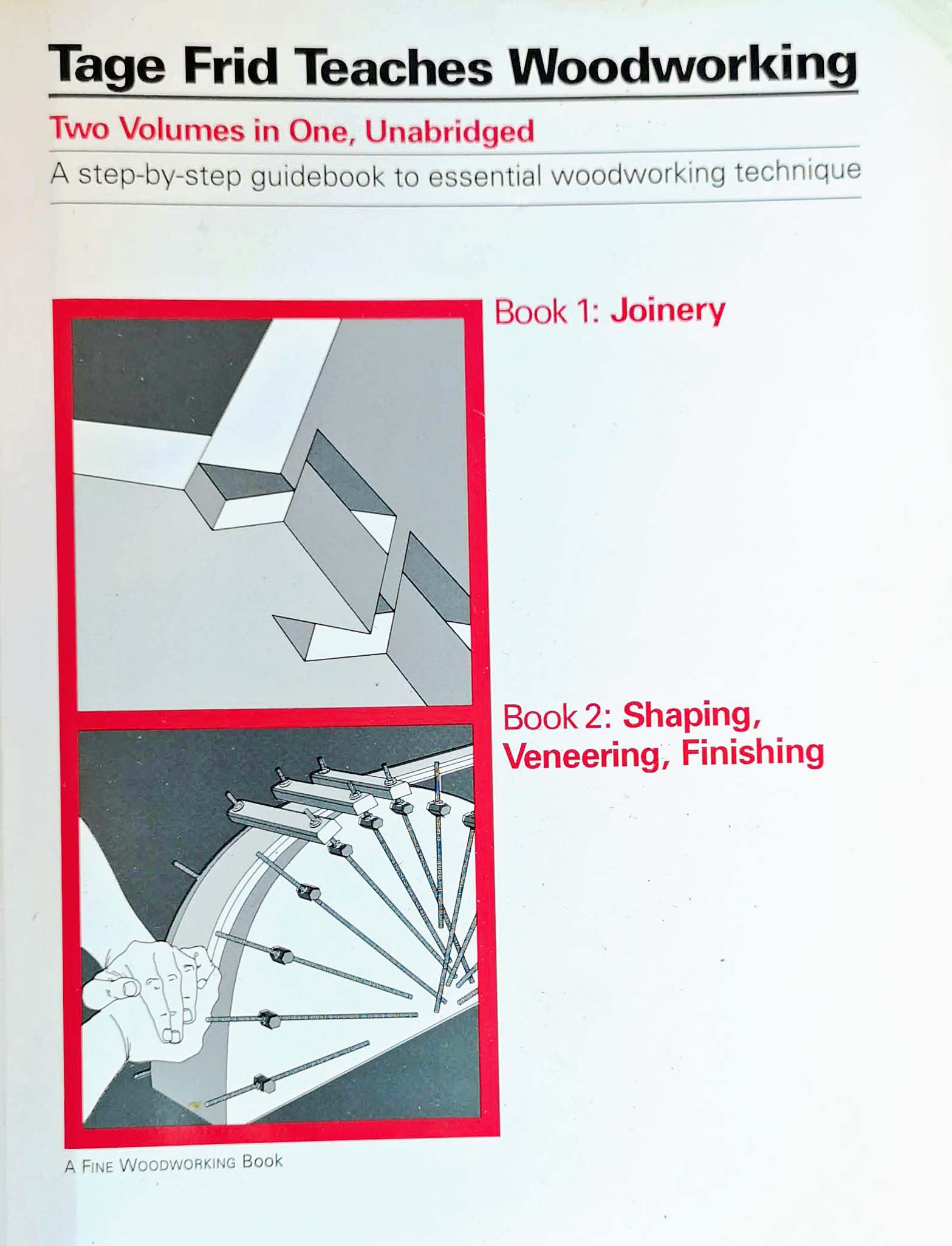 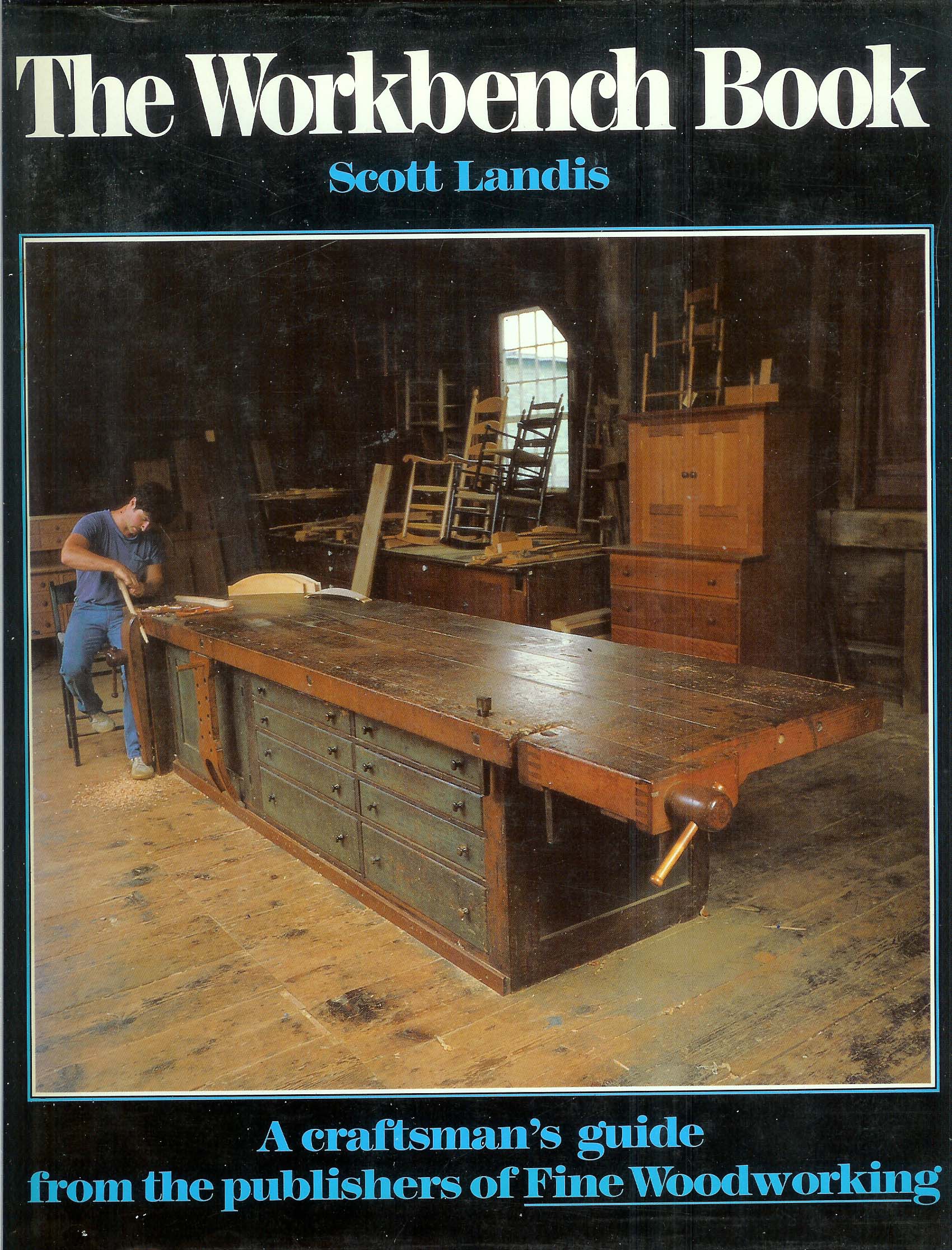 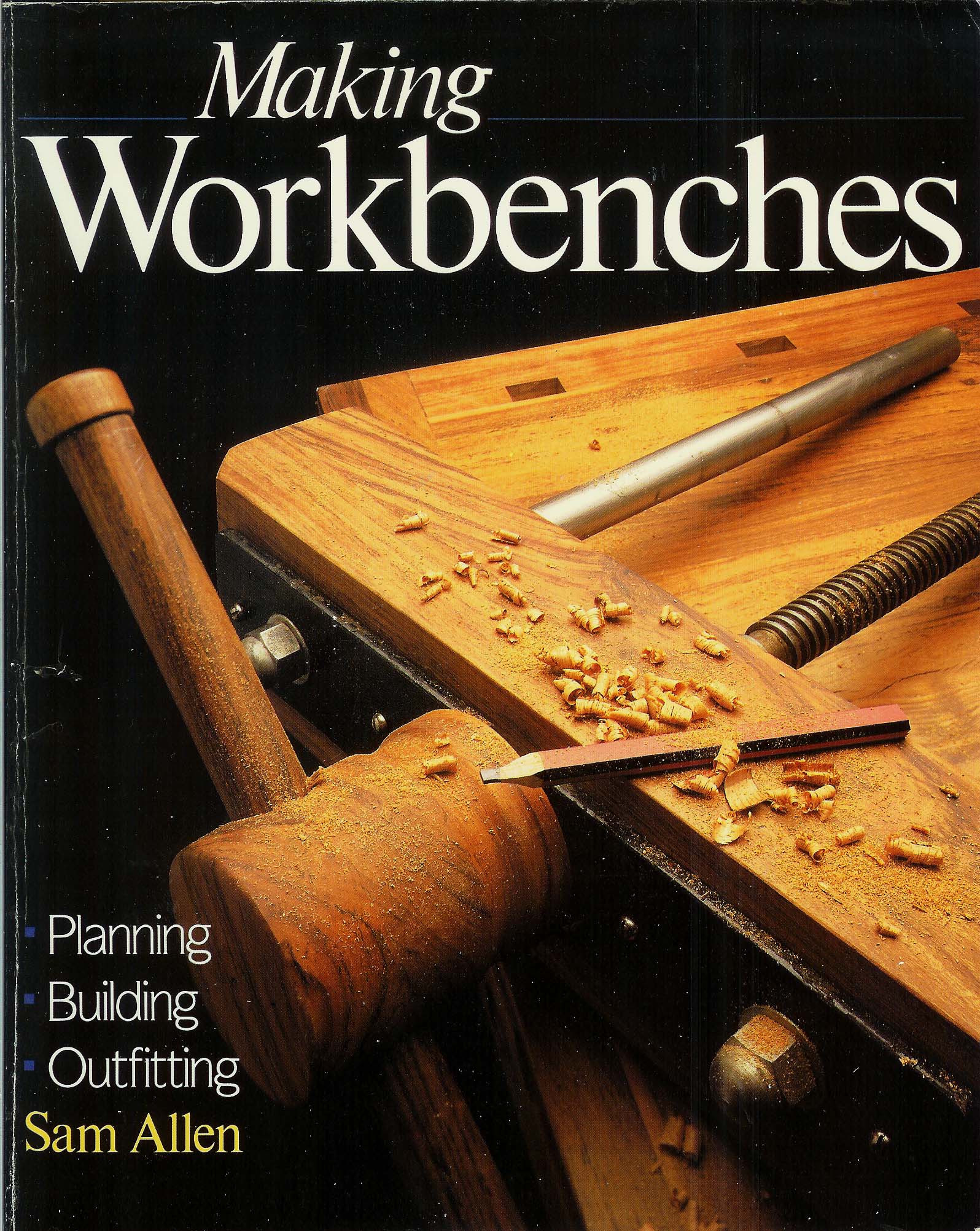